¯^vMZg
Dc¯’vcbvqt



Avãyj ev‡Zb
cÖfvlK, wnmveweÁvb
K¨v›Ub‡g›U cvewjK ¯‹zj I K‡jR, †gv‡gbkvnx|
AvR‡Ki cvV:

wnmve weÁvb 2q cÎ  2q Aa¨vq

Askx`vwi e¨emv‡qi wnmve
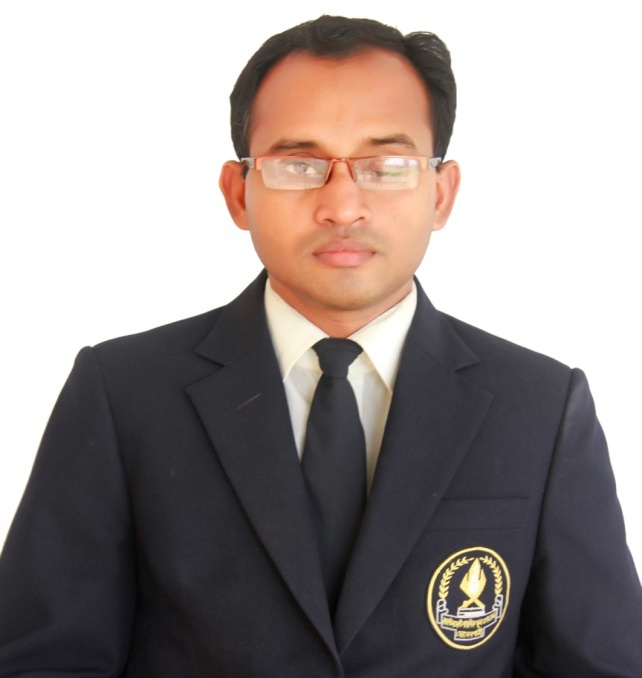 Askx`vwi e¨emvq ?
Askx`vwi e¨emv‡q iwÿZ wnmve mg~n:-

jvf-ÿwZ Ave›Ub wnmve 
Askx`vi‡`i g~jab wnmve
Askx`vi‡`i PjwZ wnmve
Askx`vi‡`i FY wnmve
Askx`vi‡`i D‡Ivjb wnmve
Askx`vwi e¨emv‡q KwZcq kZ©mg~n:-

F‡Yi Dci 6% my` n‡e 
D‡Ëvj‡bi Dci 6 gv‡mi my` n‡e
¯’vqx g~jab c×wZ‡Z PjwZ wnmve n‡e
‡Kvb wnmve †WweU Kivi ci D‡jøL _vK‡j Ave›Ub wnmv‡e hv‡e bv
nvwee I dqmvj 2015 mv‡ji 1jv Rvbyqvwi Zvwi‡L h_vµ‡g 15,000 UvKv Ges 10,000 UvKv g~jab wb‡q e¨emv ïiæ K‡i|  Zv‡`i jf¨vsk e›Ub c×wZ 5t2 | Zv‡`i g‡a¨ AwjwLZ Pzw³ nj, jvf-‡jvKvmvb fvM Kivi Av‡M g~ja‡bi Dci  evwl©K 5% nv‡i my` Ges dqmvj‡K e¨emvq cwiPvjbvi Rb¨ gvwmK 300 UvKv †eZb w`‡Z n‡e | gybvdvi Avkvq Zviv e¨emvq n‡Z h_vµ‡g 1,800 UvKv I 4,000 UvKv D‡Ëvjb K‡i | eQiv‡šÍ jvf-‡jvKmvb wnmv‡e †`Lv hvq, 9,750 UvKv bxU gybvdv n‡q‡Q | 
KiYxq  t (K)Askx`vi‡`i g~ja‡bi my` wbY©q Ki|(L) jvf-‡jvKmvb e›Ub wnmve| (M) Askx`vi‡`i gyjab wnmve |
?
G Aa¨v‡qi cÖ‡qvRbxq MvwYwZK mgm¨vt


‡Uó †ccvi K‡jR bs 1--10
evoxi  KvRt-


‡Uó †ccvi K‡jR bs 01
ab¨ev`